Benefits Programs
Federal and Department of Labor (DOL)            Benefits Programs
[Speaker Notes: Federal Employee Compensation Package: It's More than Just Salary

You're making a great choice when you choose a career with the Federal Government. 

As a Federal employee, you and your family have access to a range of benefits that are designed to make your career rewarding while at the same time enabling you to balance work and family needs.

You will find our comprehensive compensation and benefits package to be very competitive. ….. Providing you an opportunity to elect from a wide variety of options to not only protect you, but your family also.]
Federal Benefits Package:
Federal Employees Group Life Insurance Program

Federal Employees Health Benefits Program

Federal Employees Dental and Vision Insurance Program

Federal Employees Long-Term Care Insurance Program

Flexible Spending Account Program
6/24/2022
Benefits at Labor
2
[Speaker Notes: FEGLI
The Federal Employee’s Group Life Insurance (FEGLI) Program is the largest group life insurance program in the world, covering over 4 million Federal employees and retirees, as well as many of their family members.    

As a new employee, you will be automatically eligible to enroll in FEGLI.    You have an option to elect coverage of up to 5 x’s your salary.    You will also have an option to enroll in Family coverage .    Keeping in mind that there are no medical exams or limitations due to pre-existing conditions.


FEHB
The Federal Employees Health Benefits (FEHB) Program can help you and your family meet your health care needs. 

Federal employees, retirees and their survivors enjoy the widest selection of health plans in the country. 

You can choose from among Consumer-Driven and High Deductible plans that offer catastrophic risk protection with higher deductibles, health savings/reimbursable accounts and lower premiums,

Or you may also choose from a number of Fee-for-Service (FFS) plans, and their Preferred Provider Organizations (PPO), or Health Maintenance Organizations (HMO) if you live (or sometimes if you work) within the area serviced by the plan.


FEDVIP
The Federal employees Dental & Vision Program provides employees an opportunity to elect supplemental Dental and Vision coverage.    This Program allows dental insurance and vision insurance to be purchased on a group basis which means competitive premiums and no pre-existing condition limitations.

Premiums for enrolled Federal and Postal employees are withheld from salary on a pre-tax basis.

New and newly eligible employees can enroll within the 60 days after they become eligible.   You have the option to elect a Self Only, Self plus one, or Self and Family coverage. Eligible family members include one's spouse and unmarried dependent children under age 22.


FLTCIP
The Federal Long Term Care Insurance Program (FLTCIP) provides long term care insurance to help pay for costs of care when enrollees need help with activities they perform every day, or you have a severe cognitive impairment, such as Alzheimer's disease.   The FLTIP provides comprehensive coverage when you need it the most.    

As a new employee, you will have 60 days from your date of hire to apply for coverage with abbreviated underwriting.    



FSAFEDS 
The Flexible Spending Health Care Account allows you to save money for health care expenses with a Health Care or Limited Expense Health Care FSA. Think of it as a savings account that helps you pay for items that typically aren’t covered by your FEHB Plan, the Federal Employees Dental and Vision Insurance Program, or other health insurance coverage.  The money that you contribute to the FSA is pre-tax which allows you to reduce your taxes each year.

FSAFEDS also offers an account for families with young children or elder care expenses – the Dependent Care FSA. This account allows you to set aside money to pay for your day care expenses.]
FERS – Federal Employee Retirement System:
Federal Employees Retirement System
Defined Benefit Plan (Pension)

Thrift Savings Plan
Defined Contribution Plan (401k)

Social Security
6/24/2022
Benefits at Labor
3
[Speaker Notes: As a new federal employee, you will be automatically covered under the Federal Employees Retirement System.   

FERS is a defined benefit program (which has become very rare in the private sector).   As a new employee covered under FERS, you can count on a guaranteed pension when you retire from the federal government.    

FERS is a retirement plan that provides benefits from three different sources: a Basic Benefit Plan, Social Security and the Thrift Savings Plan (TSP). Two of the three parts of FERS (Social Security and the TSP) can go with you to your next job if you leave the Federal Government before retirement. The Basic Benefit and Social Security parts of FERS require you to pay your share each pay period. Your agency withholds the cost of the Basic Benefit and Social Security from your pay as payroll deductions. Your agency pays its part too. Then, after you retire, you receive annuity payments each month for the rest of your life.]
Leave and  Holidays:
Annual Leave

Sick Leave

Paid Parental Leave

11 Paid Holidays every year
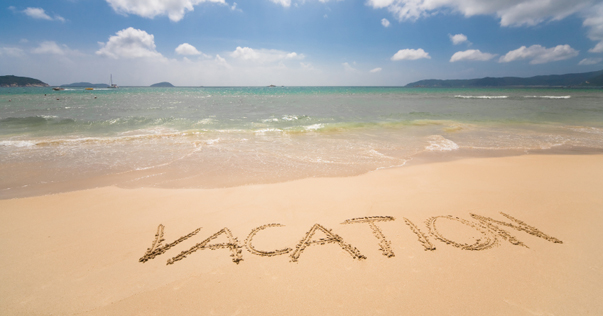 6/24/2022
Benefits at Labor
4
[Speaker Notes: Vacation, Personal and Sick Time — Enjoy paid and non-paid time off through our generous leave programs. You may also qualify for a higher leave accrual rate because of your non-federal work experience or uniformed service.



11 Paid Holidays

Family and Medical Leave Act (FMLA): A new paid leave benefit “paid parental leave” was made effective October 1, 2020, for qualifying FMLA purposes. This new leave benefit provides up to 12-weeks of paid leave. This leave in addition to an employee’s earned annual and sick leave.]
Dept. of Labor Benefits Programs:
Leave Bank Program
Leave Transfer Program
Employee Assistance Program
Financial Services
Legal Services
Counseling Services
WorkLife 4 You
Resource & Referral Service
Emergency Back-Up Care
Relocation Service
Financial Education Program
Early Career
Mid-Career
Pre-Retirement
6/24/2022
Benefits at Labor
5
[Speaker Notes: Additional Benefits

Leave Bank Program – Voluntary membership program in which Leave Bank members may apply to receive a specific amount of leave if they are absent from duty without available paid leave for 3 or more consecutive days due to an approved personal or family medical emergency.
Maximum a member may receive per leave year is limited to 1% of the Leave Bank balance, not to exceed 16 hours.
Lifetime limit of 1200 hours 

Voluntary Leave Transfer Program – VLTP allows federal employees to donate annual leave in 1-hr increments to approved leave recipients who are absent from duty for extended periods of time due to certified medication conditions causing a substantial loss of income. 
Available to all employees and allows employees to receive leave donations when needed.
Allows employees to donate annual leave to both approved DOL employees and employees from other participating Federal agencies
Leave door may donate no more than a total of ½ of the amount of annual leave he/she would be entitled to accrue during the leave year in which the donation is made
No limit to the amount or donated leave an approved recipient may receive from leave donors

Employee Assistance Program (EAP) – Professional resource available to help employees and their household family members cope with life challenges and difficult situations by providing confidential counseling and consultation with experienced, licensed counselors – including legal and financial consultations. EAP is available 24 hours per day/7 days per week.

WorkLife4You – Free resource and referral service where experienced consultants provide DOL employees with personalized referrals and educational materials on a variety of topics such as parenting and childcare, child development, education, elder care, relocation, finances, legal concerns, and other life matters, including coping with disasters and other situations.
Emergency Back-Up Dependent Care – Temporary or short-term care designed to help employees during their scheduled work hours when their regular care arrangements for loved ones are disrupted either expectedly or unexpectedly.
Worklife4You will connect employees with reliable care providers who are available, even at the last minute – to look after children, adults, or even yourself.
Placement options: licensed centers and in-home care providers; or personal caregiver, such as trusted friend or family member
You pay $10 co-pay when using a provider in the WorkLife4You network; You can receive reimbursement for the cost of care minus the $10 co-pay when you use a licensed provider out of the WorkLife4You network; You can receive up to $100 per day for the cost of care when you use a personal caregiver
Use up to 5 days of care per employee per fiscal year




Child Care Workplace Flexibilities
Commuter Subsidies (external link)
Continuing Education and Professional Development
Elder Care Workplace Flexibilities
Employee Assistance and Referral
Leave to Care for Family Members
Pay and Leave Flexibilities
Reasonable Accommodations
Volunteer Activities/Community Service]
DOL Workplace Flexibilities
Flexible Work Schedules:
Variable Work Week
Fixed 8-Hour Schedule
Fixed Compressed Schedule
Mid-Week Flex (Mon, Wed & Friday)
Alternative Work Schedules & Credit Hours
Core Hours on Tuesdays and Thursdays only from 10:00 am to 2:30 pm.
Remote Work Options
Telework Options
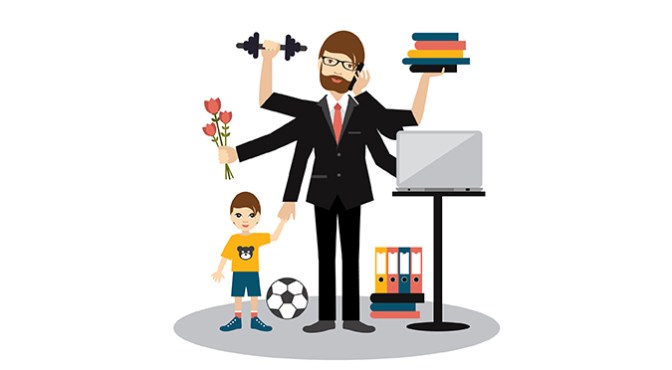 This Photo by Unknown Author is licensed under CC BY-SA-NC
6/24/2022
Benefits at Labor
6
[Speaker Notes: Workplace Flexibilities – Various work schedule options (flexible schedules, compressed schedules, expanded work band, etc.) to support and help employees balance their responsibilities both at work and at home.

DOL recognizes various expanded workplace flexibilities intended to support and enhance the Federal Government’s interests to attract, empower, and retain a talented and productive workforce in the 21st century.   DOL provides various work schedule options that help employees balance their responsibilities both at work and at home.

Our goal is to promote an engaged and empowered workforce that delivers exceptional service to America’s workers and globally, while assisting employees in their work/life balance.

Alternative Work Schedules — Maintain valuable contributions to your work group while meeting your personal needs by operating on a non-traditional work schedule.

Telework — The Federal Government is a leader in the use of innovative workplace arrangements like telework.

Telework
Flexible Work Schedules
Mid-Day Flex (Mon, Wed, Fri)
AWS and Credit Hours



Variable WorkweekFixed 8-Hour ScheduleFixed Compressed ScheduleAlternative Work Schedule (AWS)


flexible work schedules, expanded work schedule flexibilities, telework and remote work policy shifts]
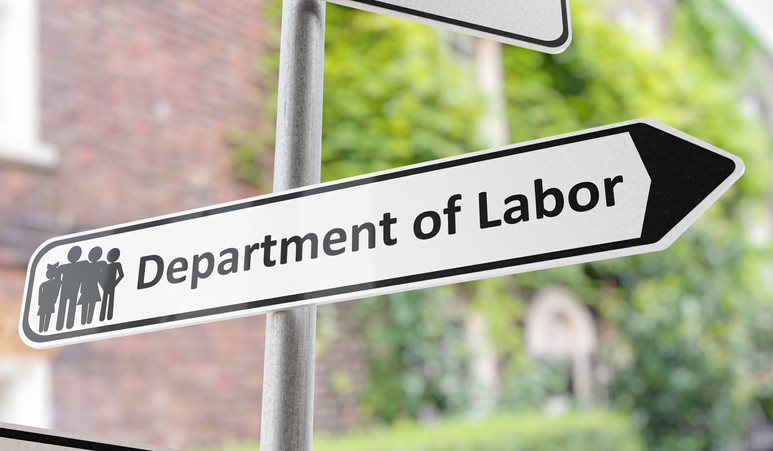 DOL Programs:
Childcare Subsidy Program
Fitness Subsidy Program
Transit Subsidy Program
Bicycle Subsidy Program
Pre-Tax Parking Program
6/24/2022
Benefits at Labor
7
[Speaker Notes: Child Care Subsidies – DOL offers a Child Care Subsidy Program that provides subsidies to qualifying full and part-time permanent employees to assist them in their efforts to obtain quality, licensed day care for dependent children under 13 and children with disabilities under the age of 18.

Fitness Subsidy Program – available to help regional employees save on healthy lifestyle choices through providing financial assistance for select fitness and weight loss programs and services.
Maximum subsidy benefit is $50 per employee per fiscal year. You may request reimbursement for either a fitness program or weight loss program, but not both.

Transit Subsidy Program – Employer-provided transit fare subsidy that is offered to all eligible employees to encourage the use of mass transportation to and from work.
Eligible employees include any DOL employee, student intern, or volunteer
Maximum - $280 per month or actual commuting costs, whichever is lower.

Bicycle Subsidy Program – Enables employees to receive up to $240 in a yearly reimbursement for qualified bicycle expenses, including the purchase of a bicycle, bicycle improvements, and more for any month an employee uses the bicycle regularly for a substantial portion (50%) of the travel between their home and place of employment.

Pre-Tax Parking Program – Allows employees to identify a payroll pre-tax allowance to cover the costs of qualified parking. Through this program, participants can reduce their taxable income by the amount they pay for parking.

Workplace Flexibilities – Various work schedule options (flexible schedules, compressed schedules, expanded work band, etc.) to support and help employees balance their responsibilities both at work and at home.]
Questions?
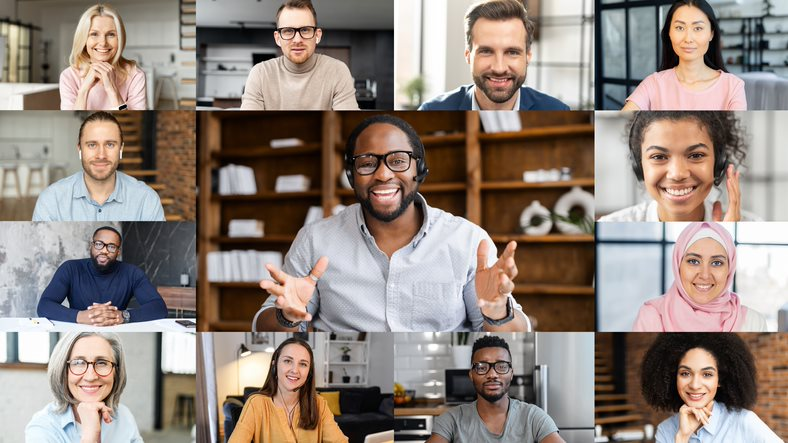 6/24/2022
Benefits at Labor
8